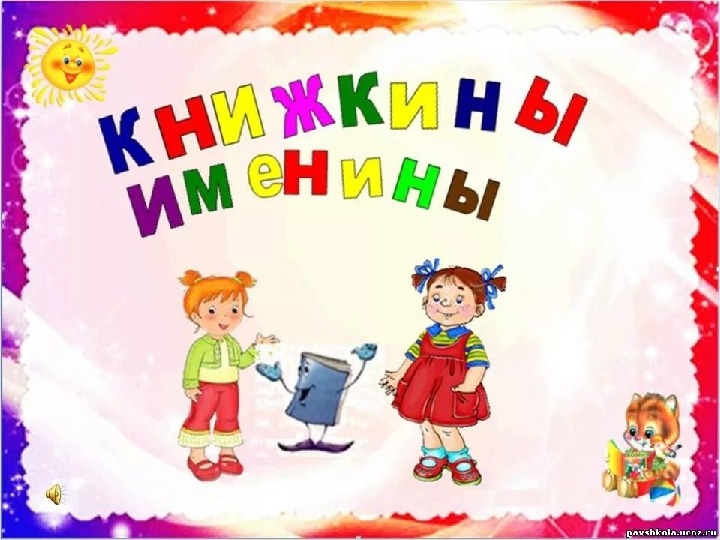 РАЗВЛЕЧЕНИЕ
Средняя группа
Воспитатели: Костромина О.В.
                            Кадочникова Е.Н.
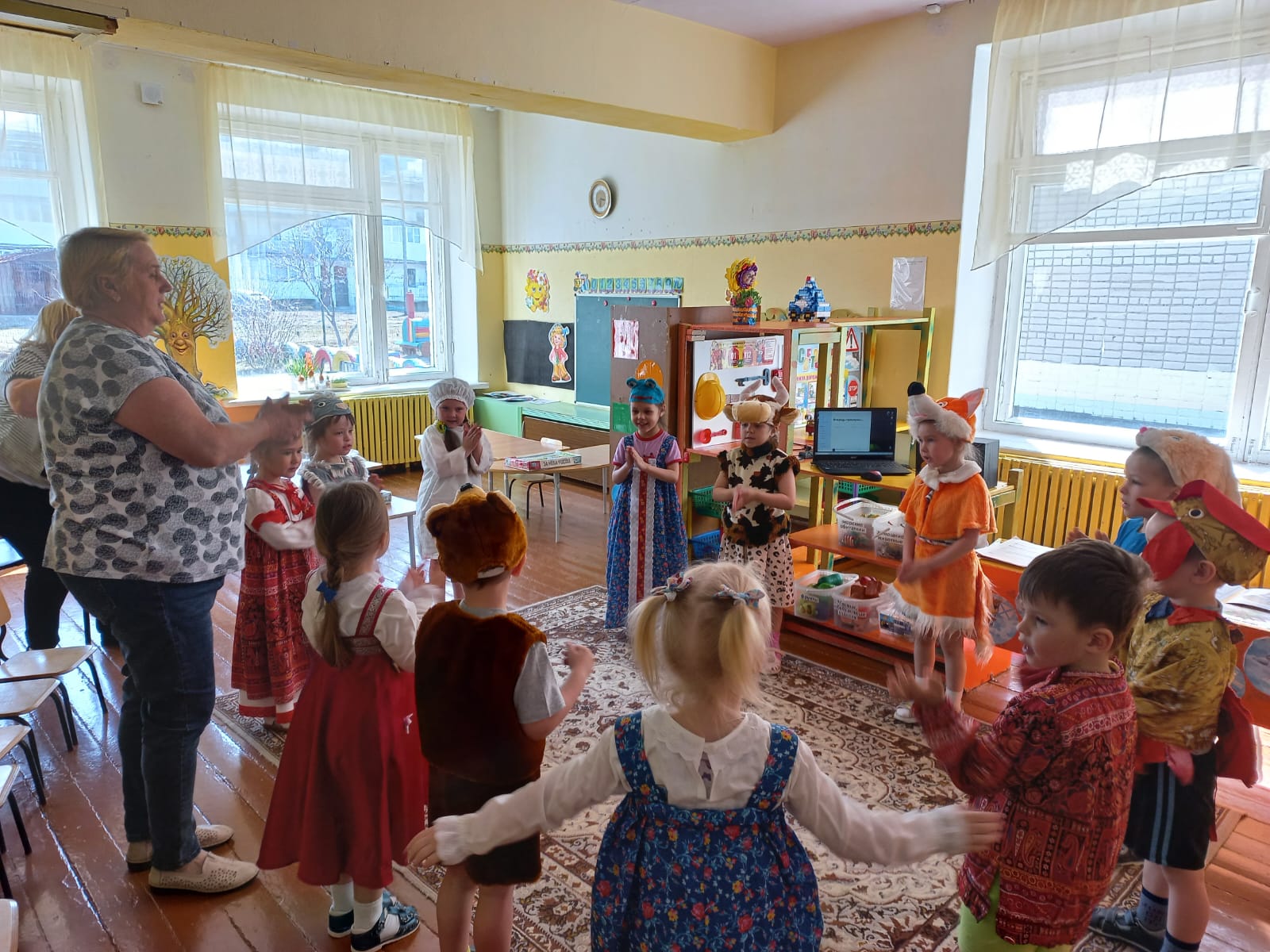 Чтобы был наш праздник ярок,Дружный маленький народИмениннице в подарокПриготовил хоровод «Каравай»
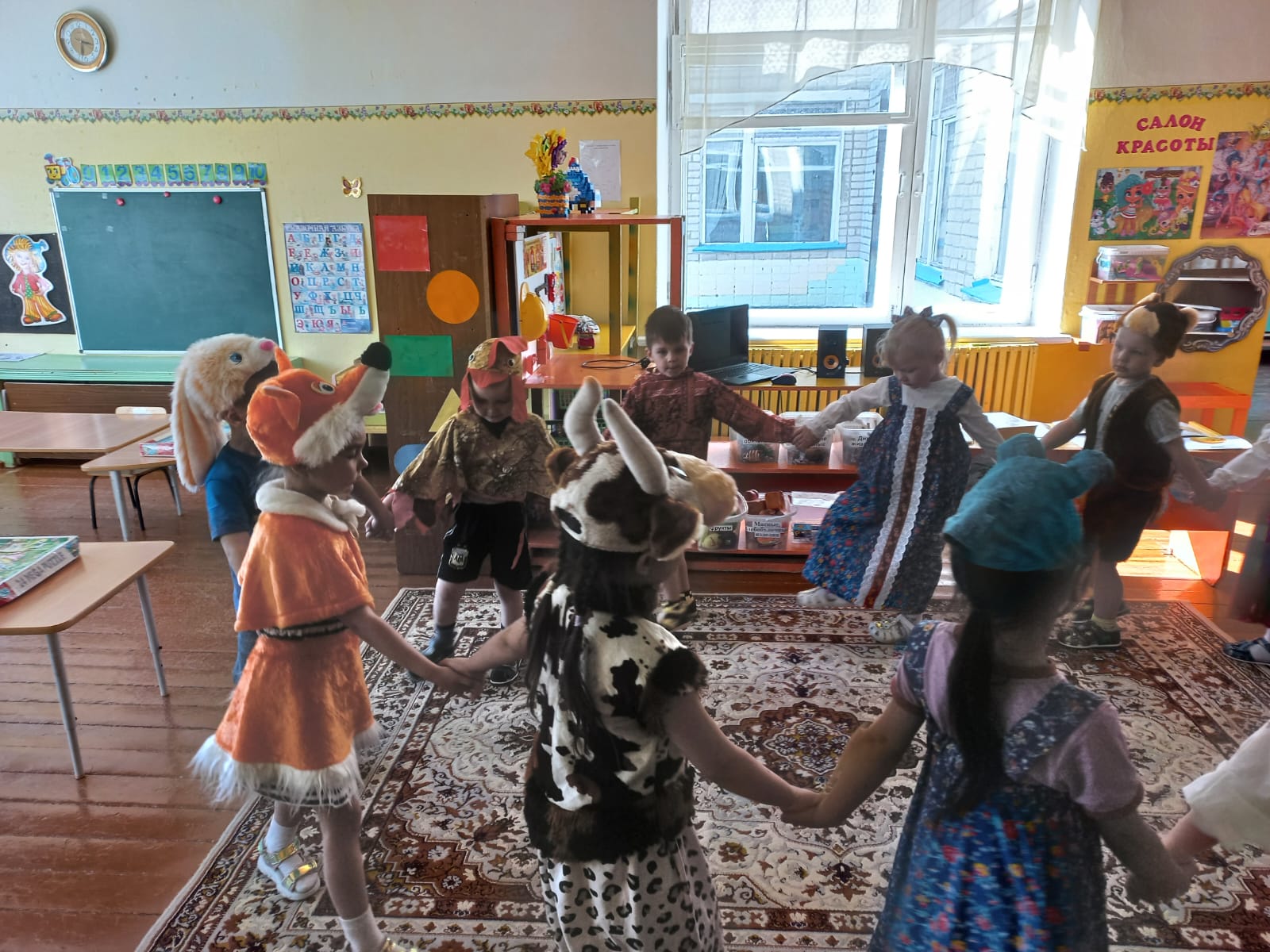 Дети под звуки волшебной музыки, с закрытыми глазами, проходят через книгу и их встречает Бабушка-Загадушка.
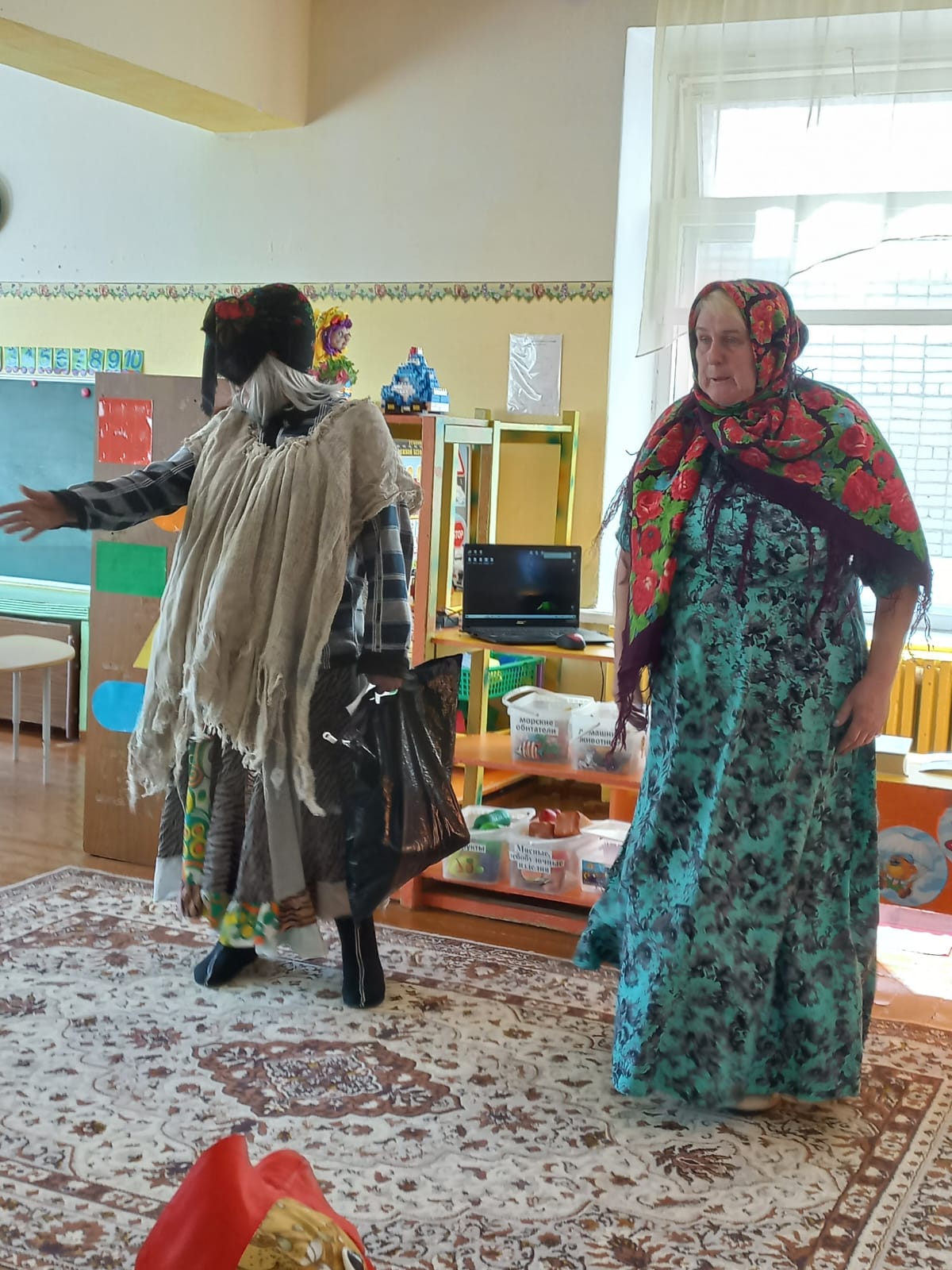 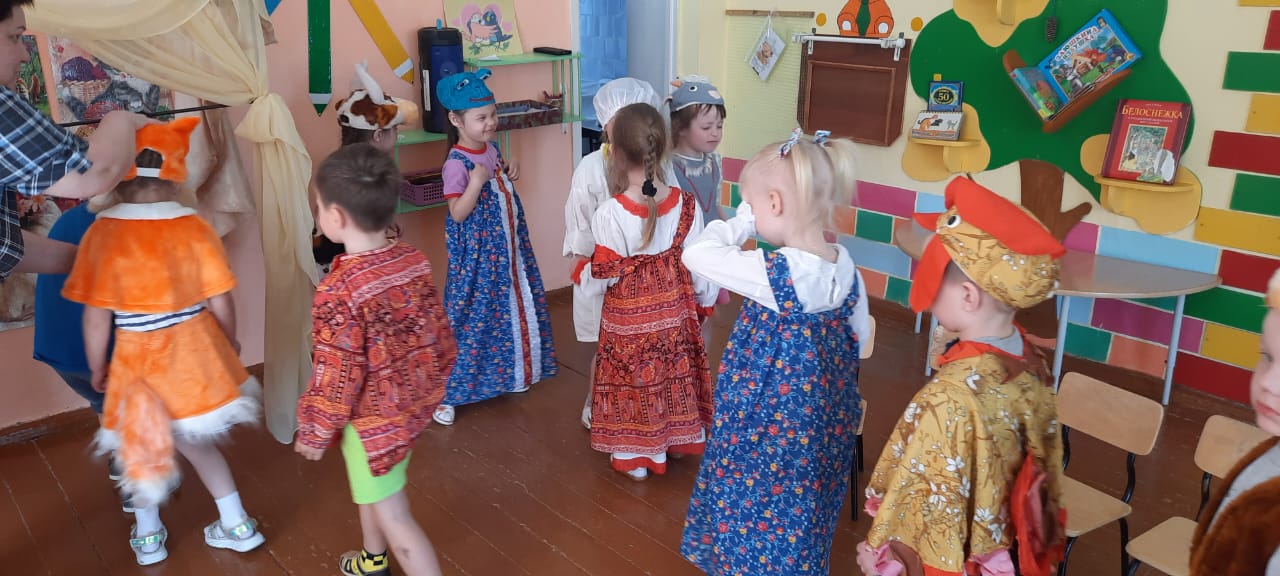 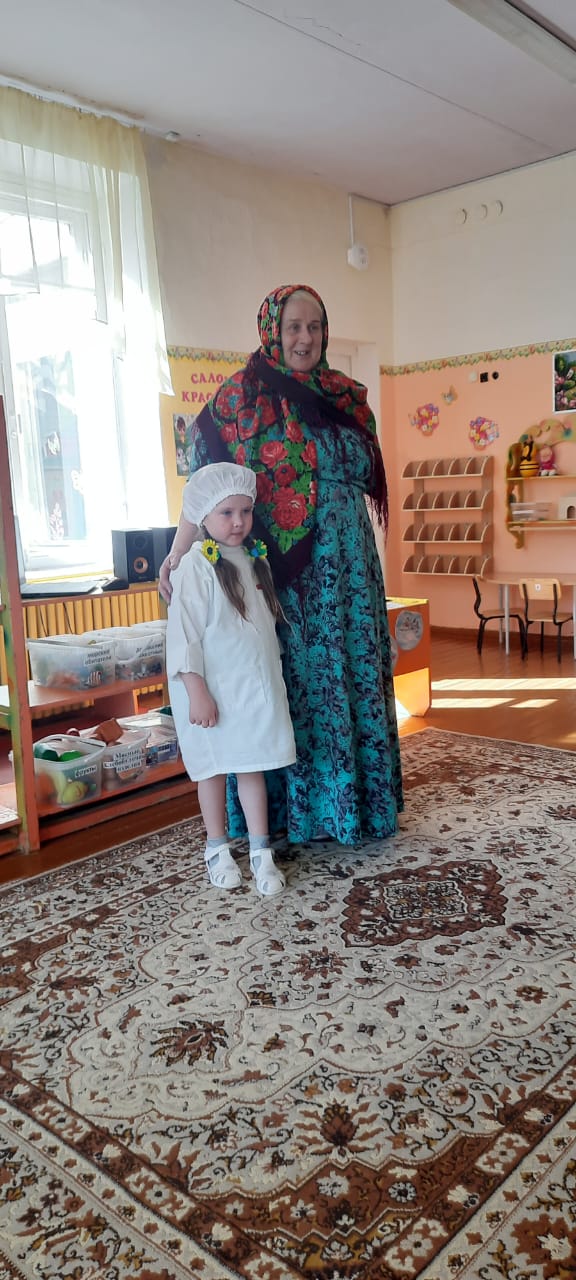 Бабушка-Загадушка загадывает загадки, дети отгадывают сказку.(Доктор Айболит», «Заюшкина Избушка», «Сестрица Аленушка и братец Иванушка», «Хаврошечка»
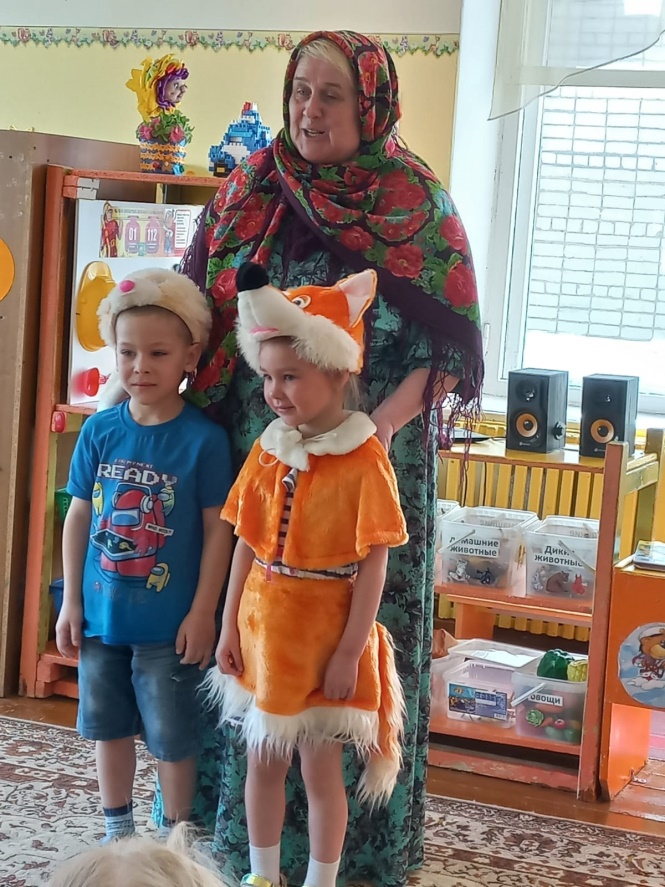 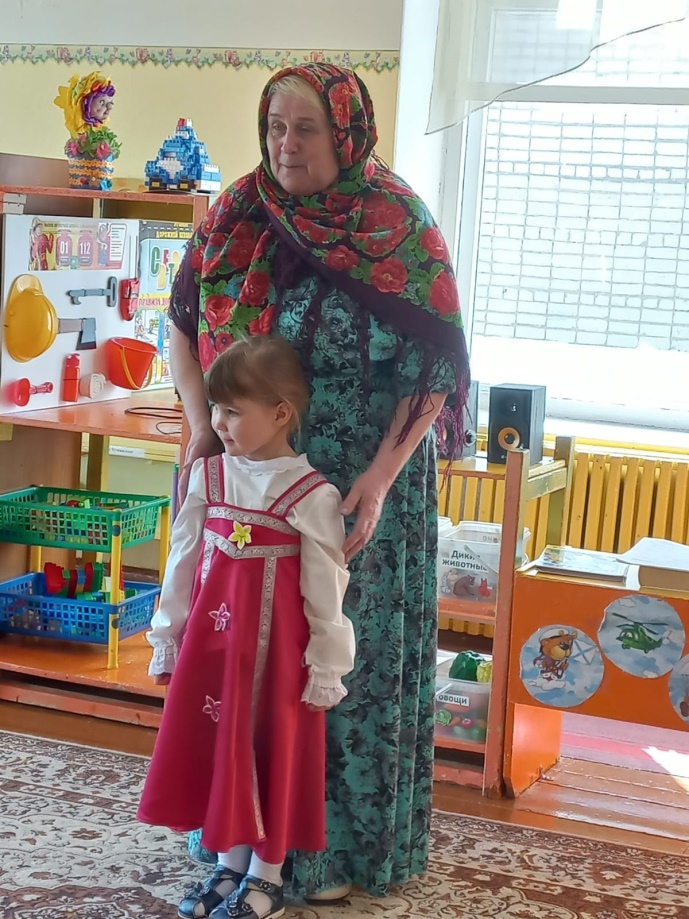 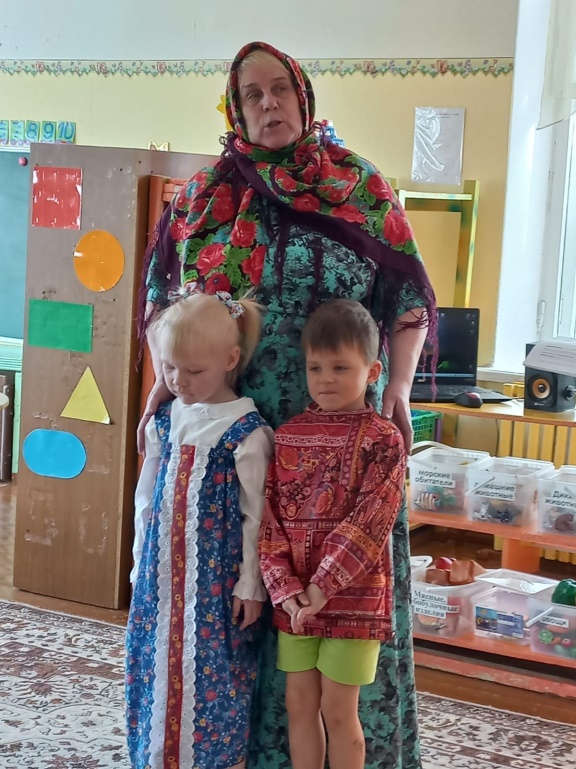 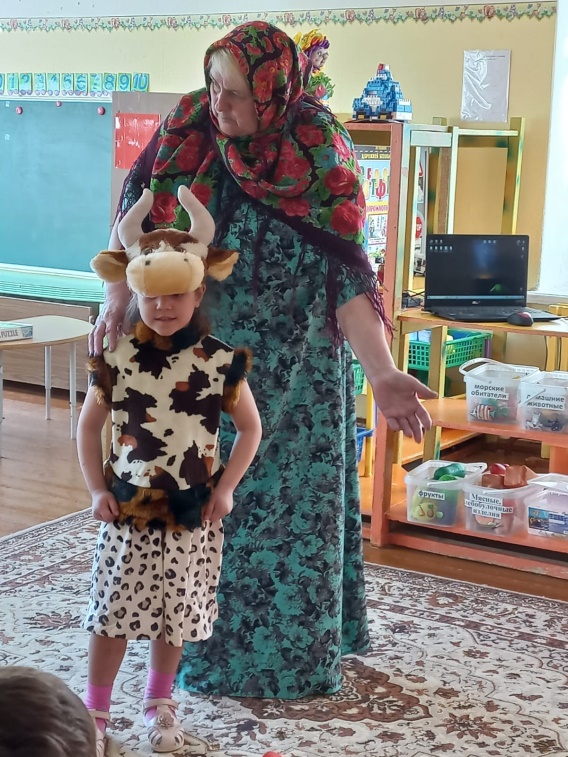 Появляется Баба ЯгаНазывает сказки, дети исправляют ошибки в названиях сказок«Царевна-индюшка»«Петушок – золотой пастушок»«По-собачьему велению» «Сестрица Алёнушка и братец Никитушка»Крошечка-Горошечка.
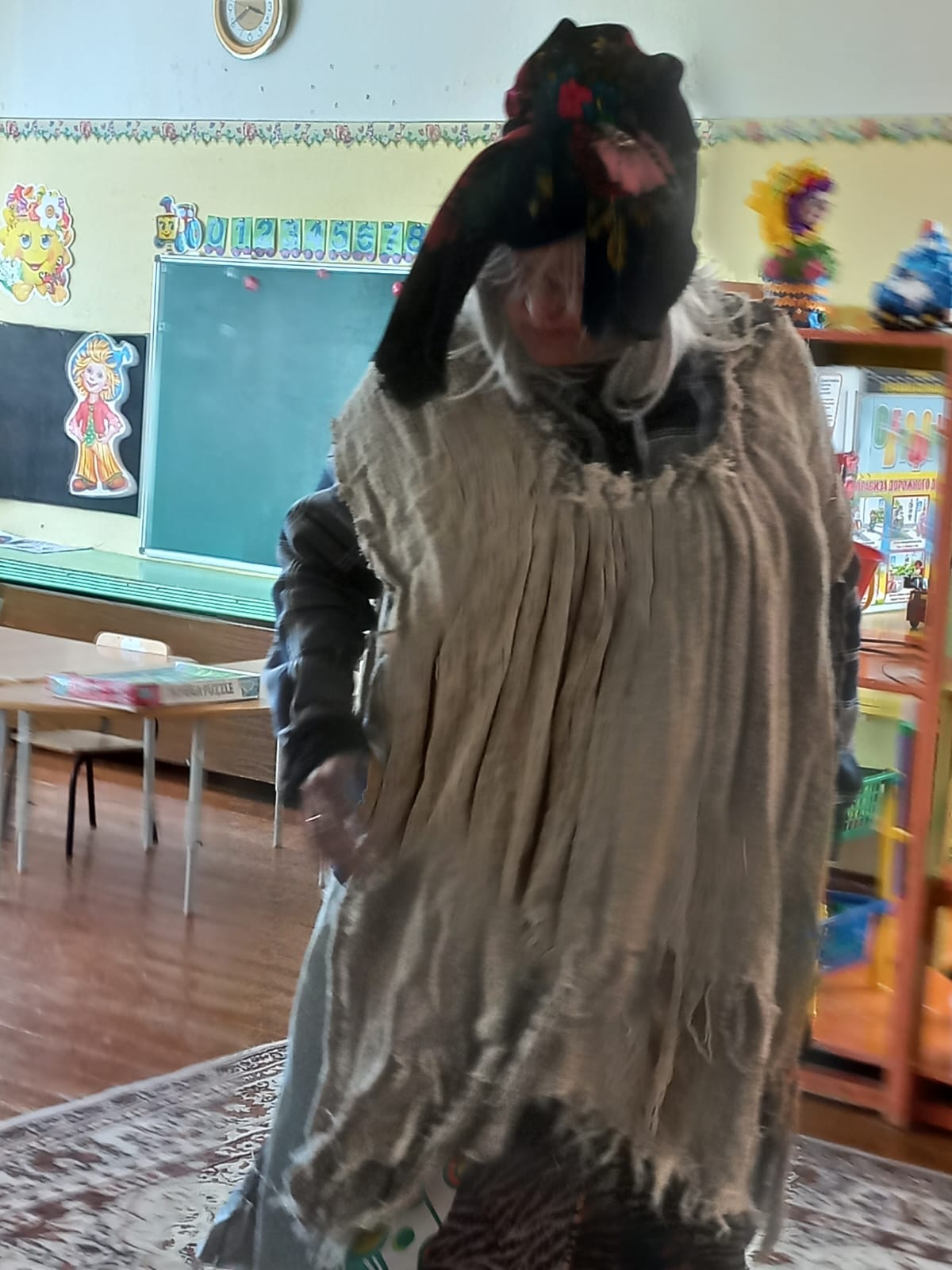 Вот недавно лечу над лесом, смотрю - мусор валяется. А я собрала его в мешок,достает из мешка предметы из сказок (туфельку, ключик, перо, градусник, яйцо, бочонок меда), а дети угадывают.
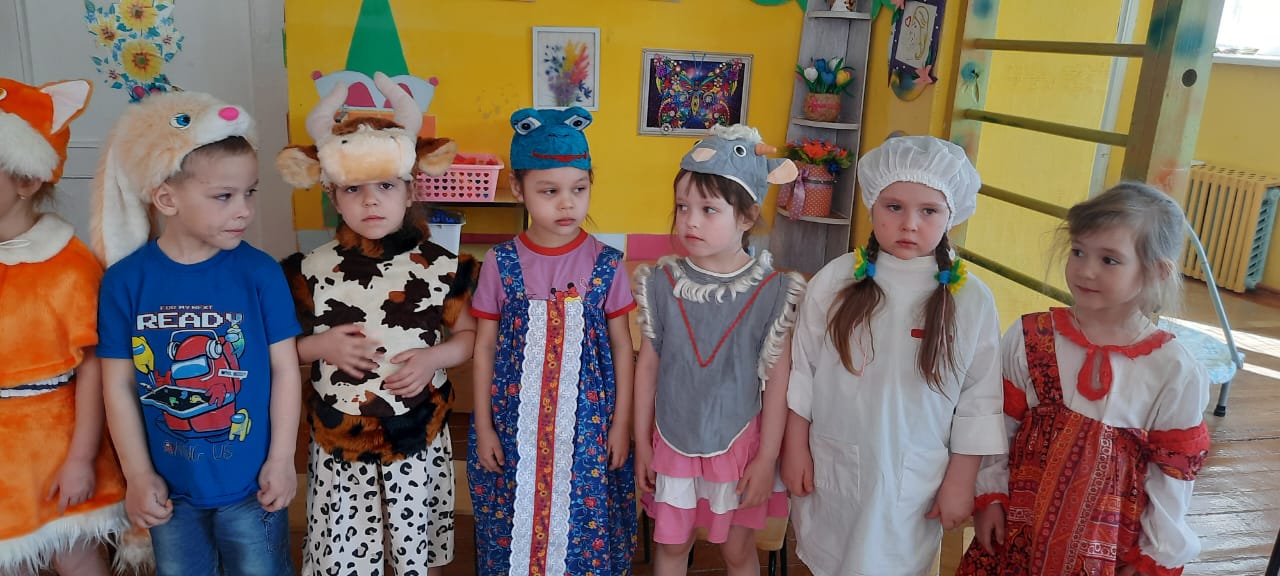 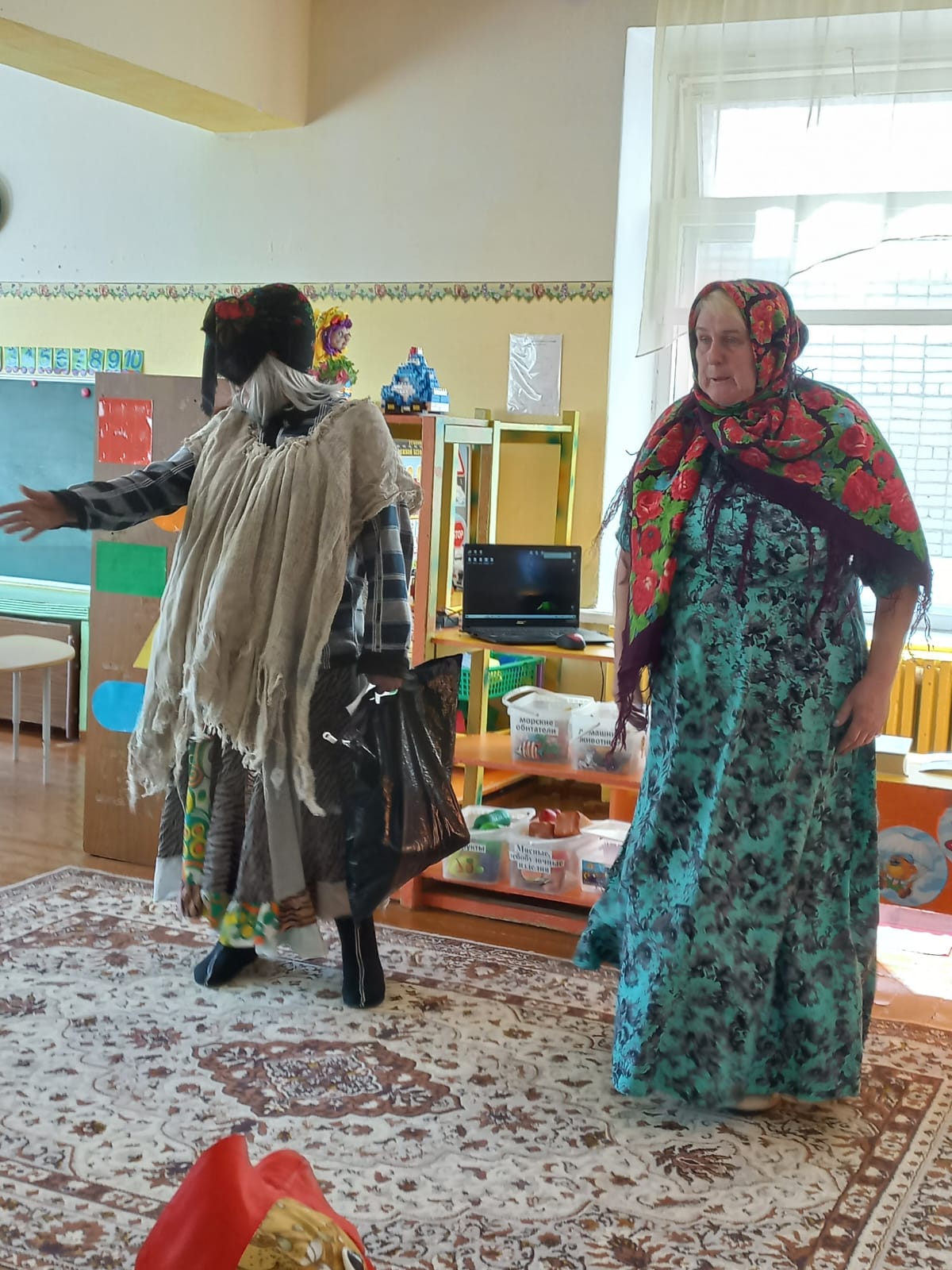 Конкурс « Чья команда быстрее соберёт сказку»
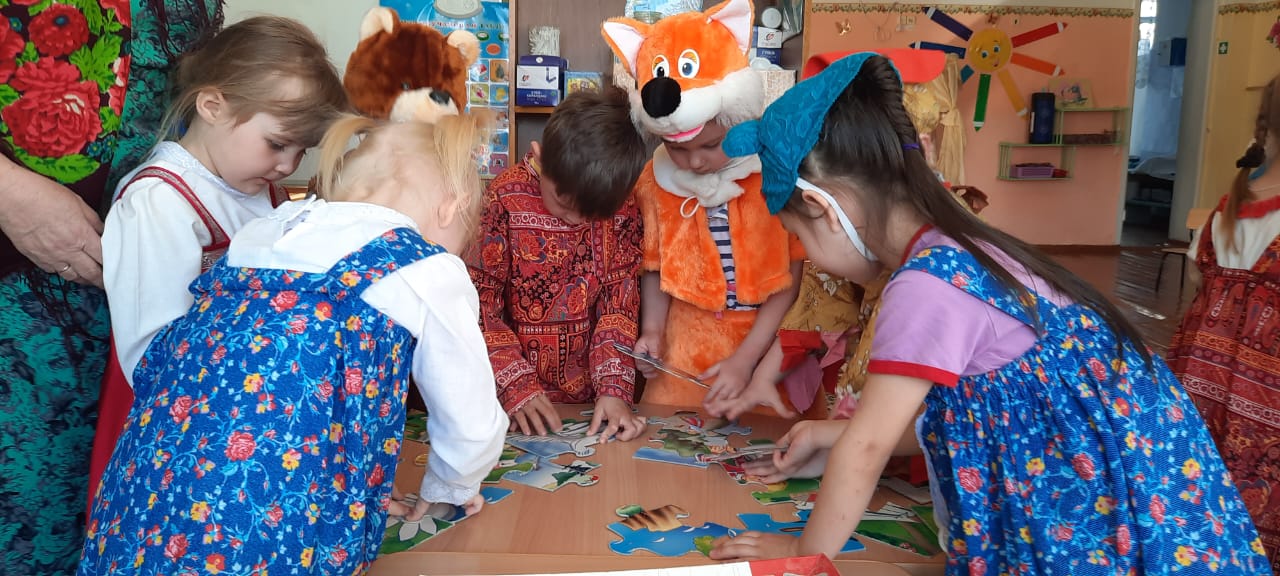 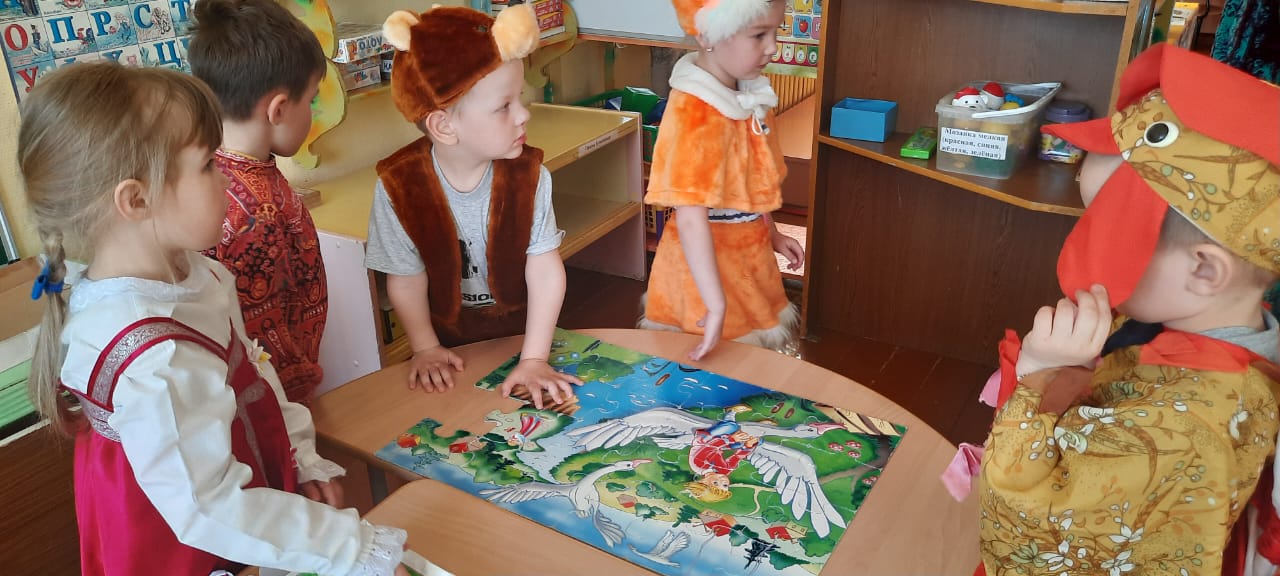 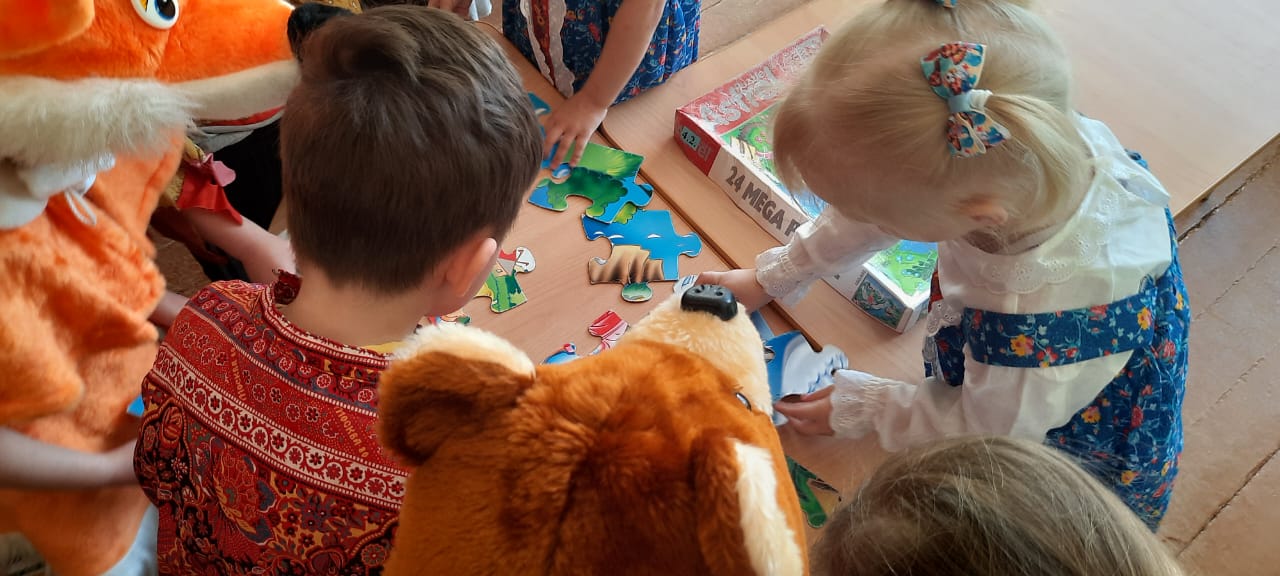 Дети получили на память Книжки-малышки.
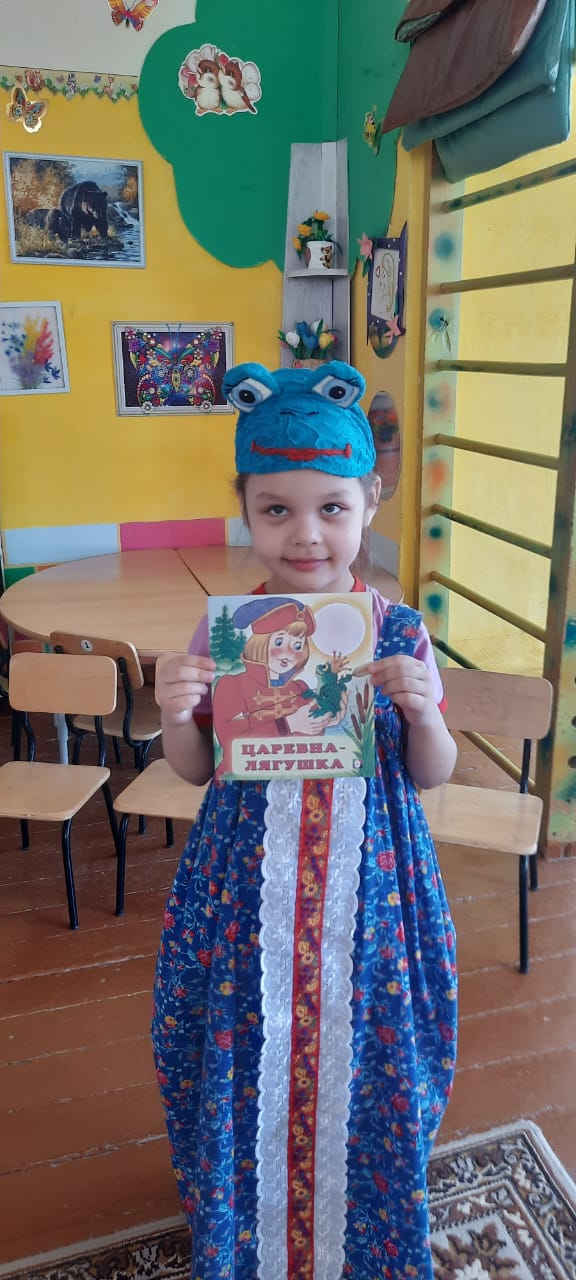 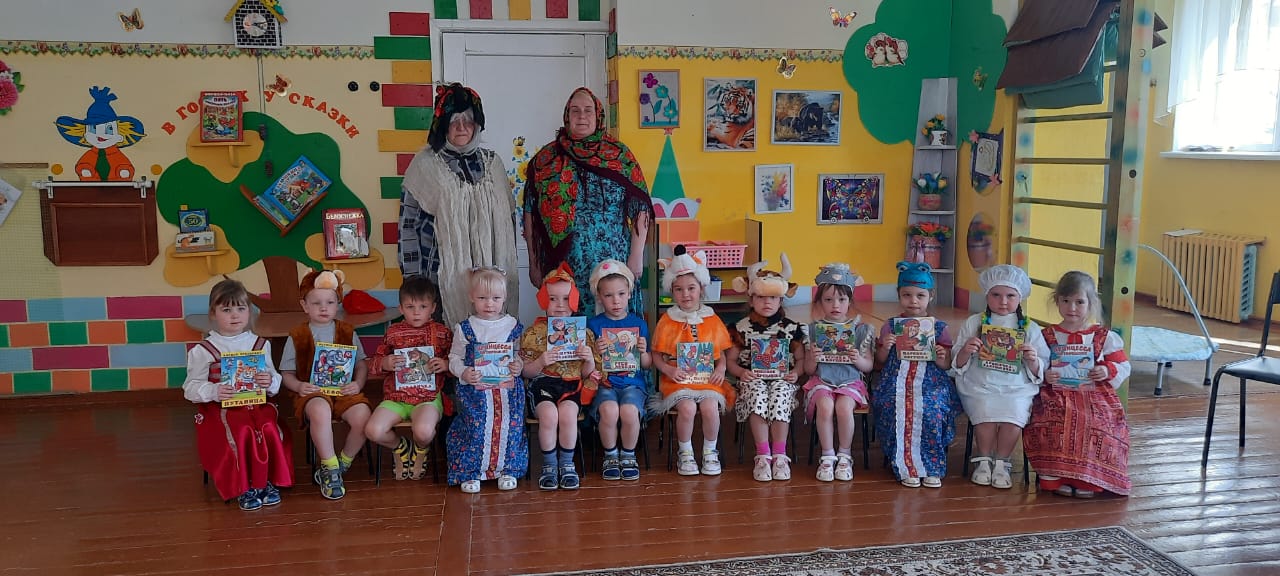 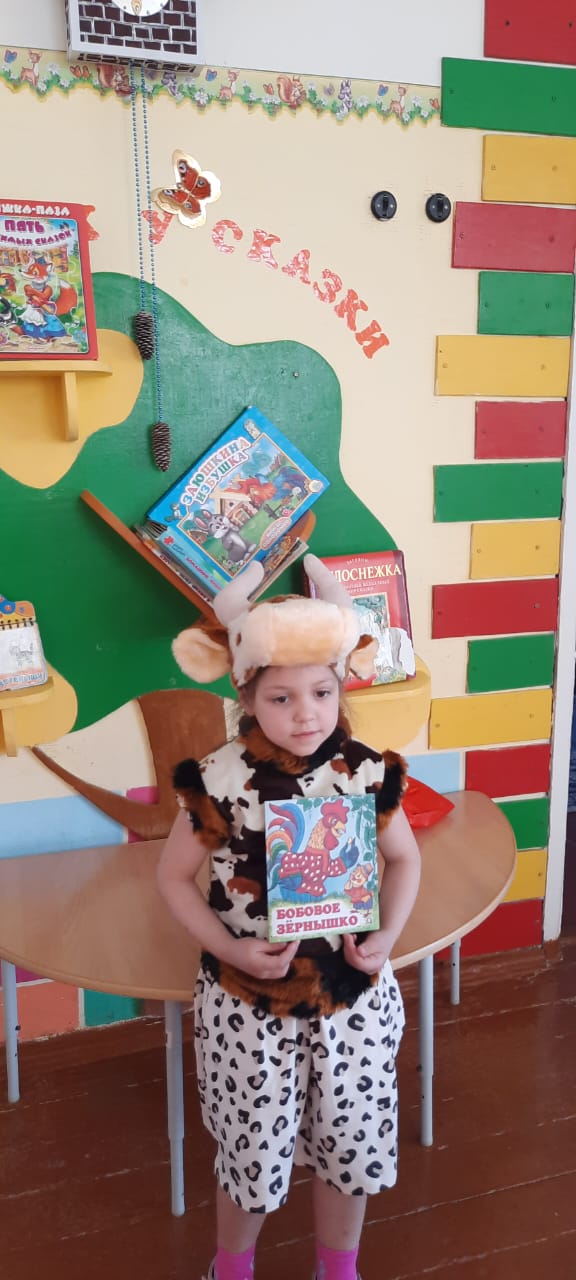 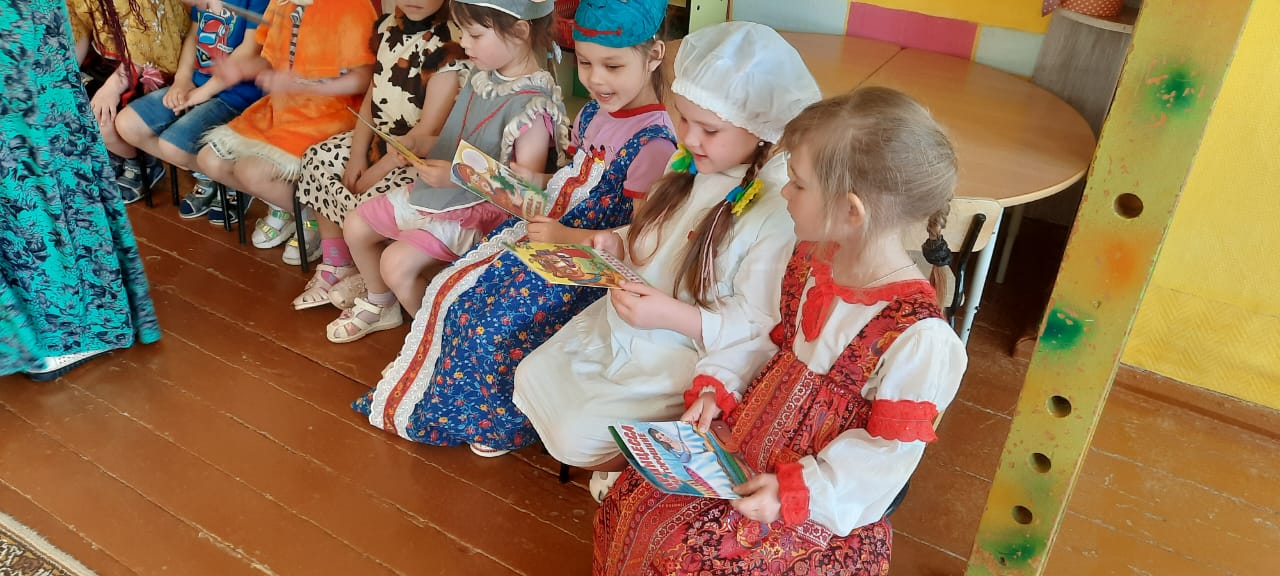